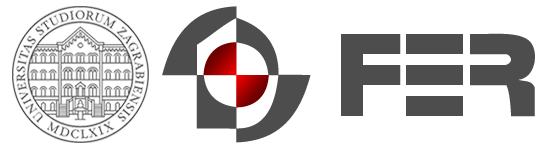 MODELI GRUPIRANJA I KLASIFIKACIJE KRIVULJA MIKCIOMETRIJE
DIPLOMSKI RAD br. 1868
Josip Renić

Mentor: Doc. Dr. Sc. Alan jović
Datum obrane: 16. 7. 2019.
UVOD
Što je mikciometrija?
Izlučivanje značajki
Grupiranje
Klasifikacija
Web aplikacija za primjenu modela
MIKCIOMETRIJA
Pacijent/ica mora imati puni mokraćni mjehur i potrebu za mokrenjem te mokri spontano u poseban aparat, tzv. mikciometar, koji mjeri protok urina. 
Prikupljeno je 210 anonimiziranih zapisa u suradnji s Klinikom za dječje bolesti Zagreb
Krivulje se obično dijele na 5 grupa
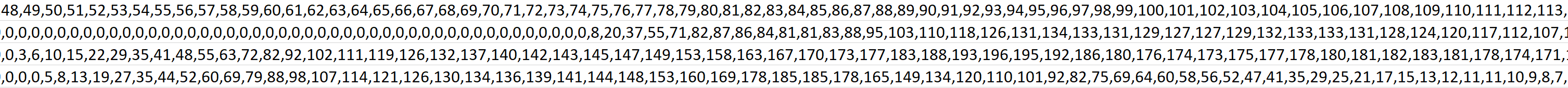 NORMALNI OBLIK KRIVULJE
KRIVULJA OBLIKA TORNJA
NAZUBLJEN OBLIK KRIVULJE
ISPREKIDAN OBLIK KRIVULJE
ZARAVNJENI OBLIK KRIVULJE
IZLUČIVANJE ZNAČAJKI
Izlučene su 33 značajke
19 vremenske domene
14 frekvencijske domene
GRUPIRANJE
K-srednjih vrijednosti
EM (engl. expectation–maximization)
DBSCAN (engl. Density-Based Spatial Clustering of Applications with Noise)
Skaliranje pomoću: MinMaxScaler
Evaluacijske mjere:
Koeficijent siluete
Indeks Calinski-Harabasz
Indeks Davies-Bouldin
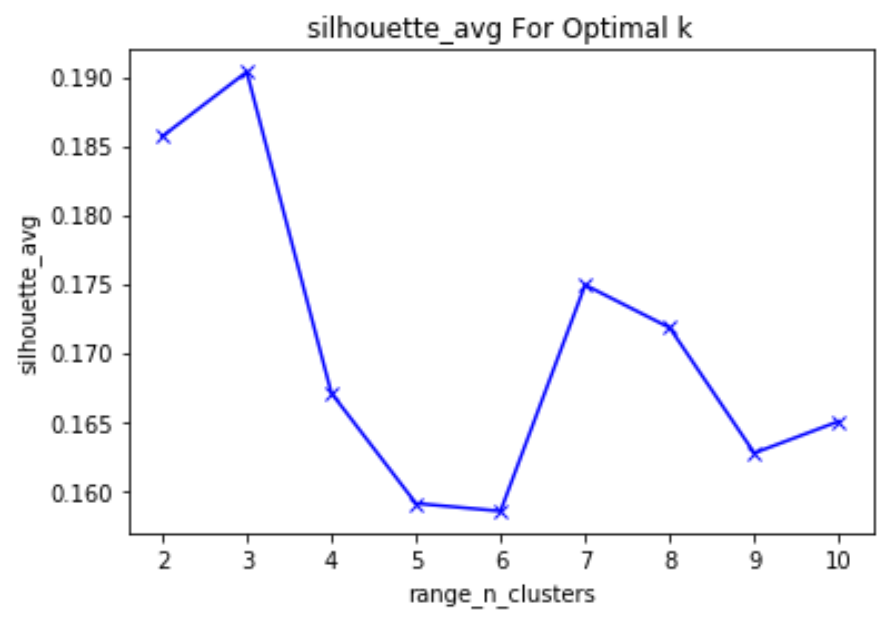 K-SREDNJIH VRIJEDNSOTIREZULTATI
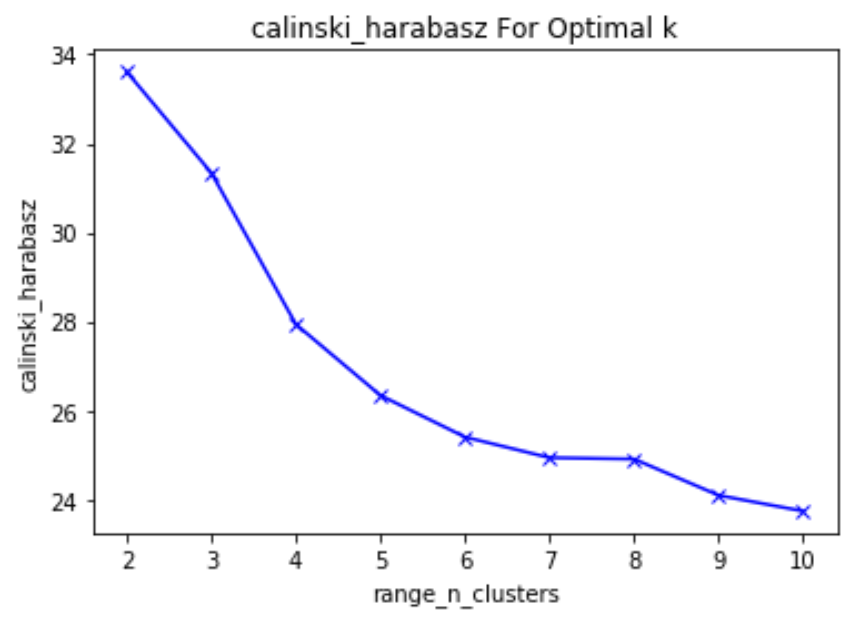 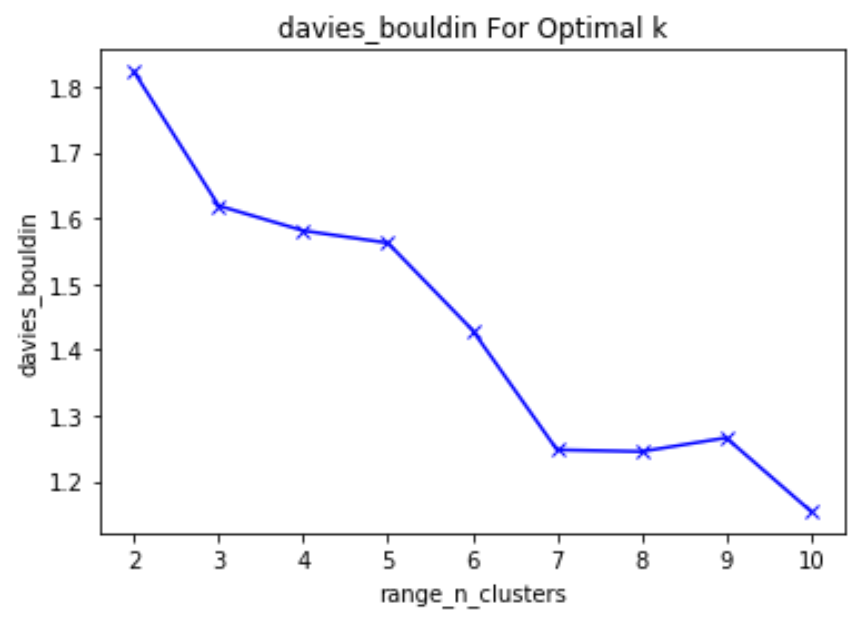 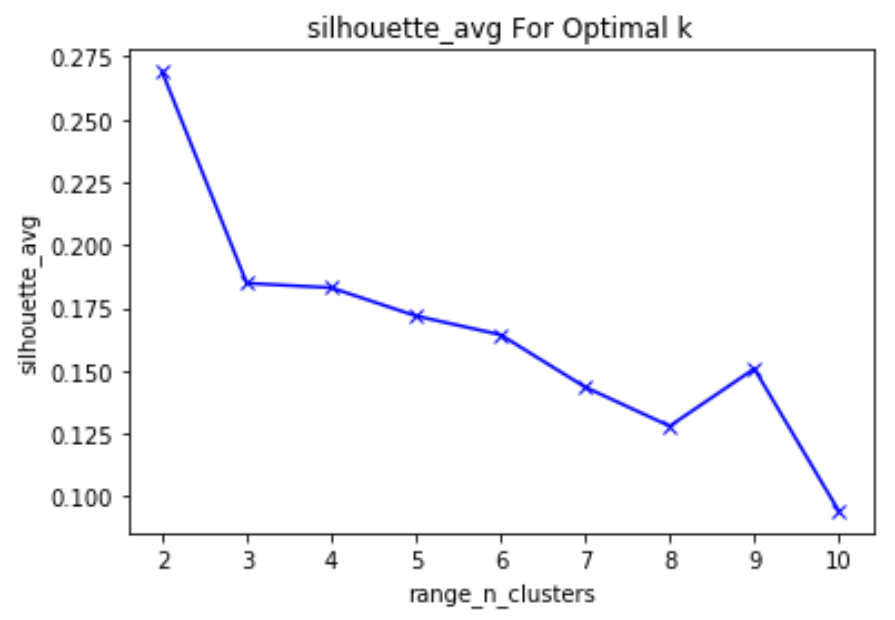 EM REZULTATI
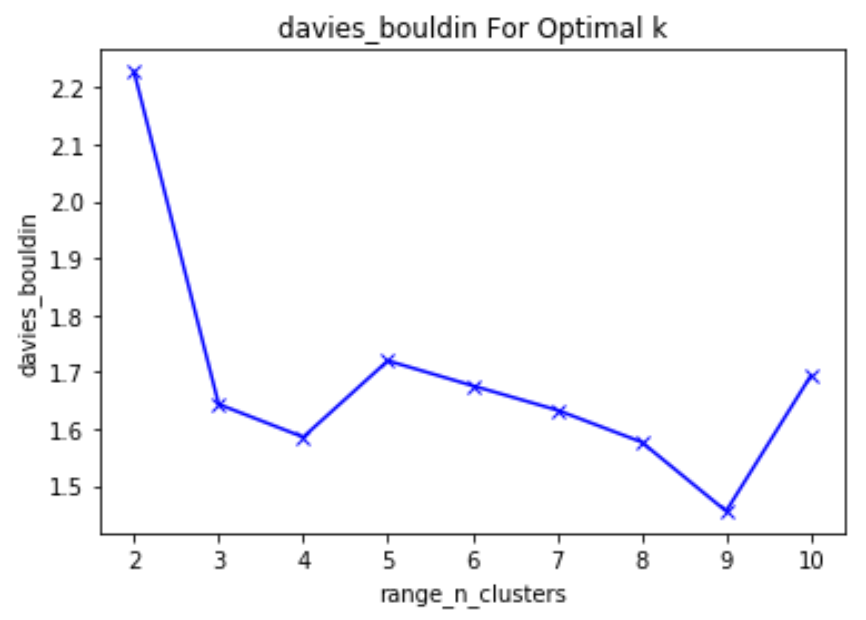 USPOREDBA POSTUPAKA
KLASIFIKACIJA
Weka
RIPPER (izgradnja pravila) => JRIP
minNo 
optimizations
C4.5 (stablo odluke) => J48
minNumObj
confidenceFactor
J48 STABLO ODLUKE
JRIP PRAVILA
REZULTATI KLASIFIKACIJE
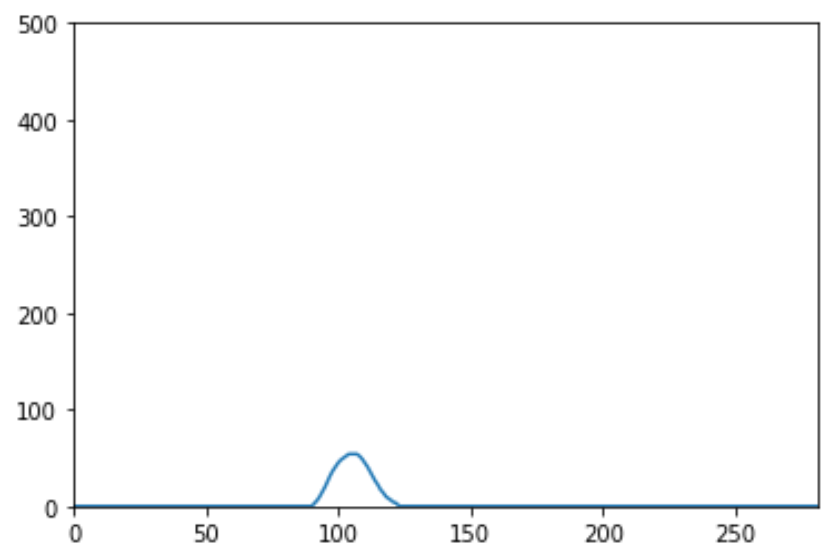 GRUPA A
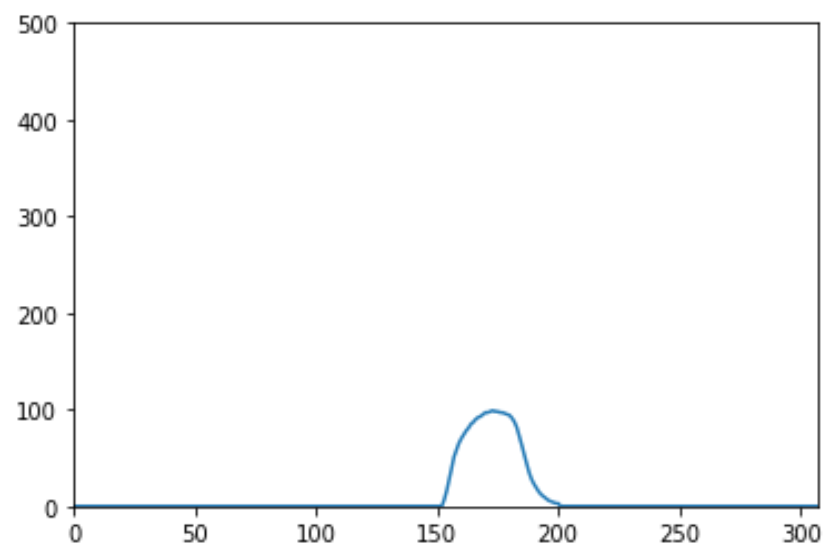 GRUPA B
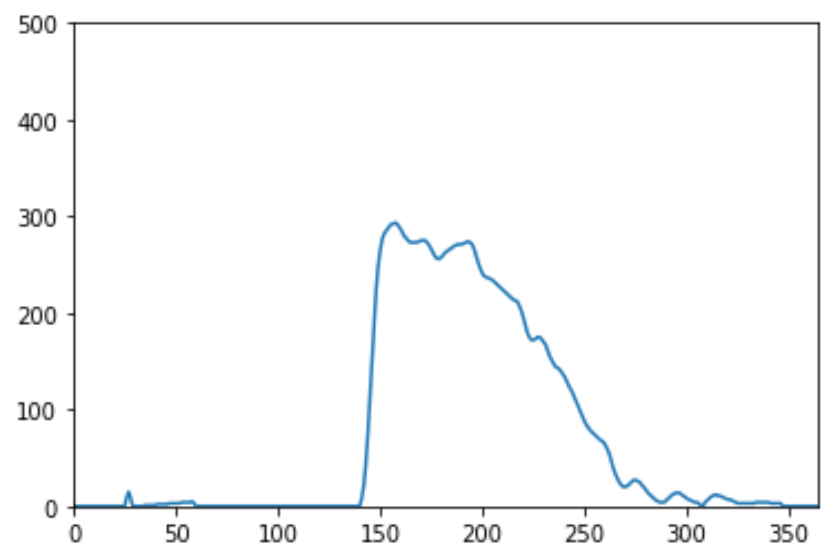 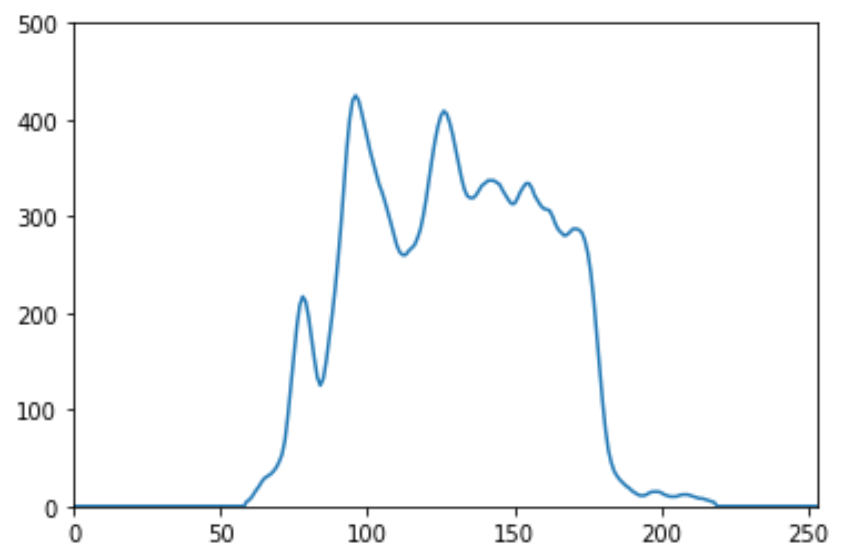 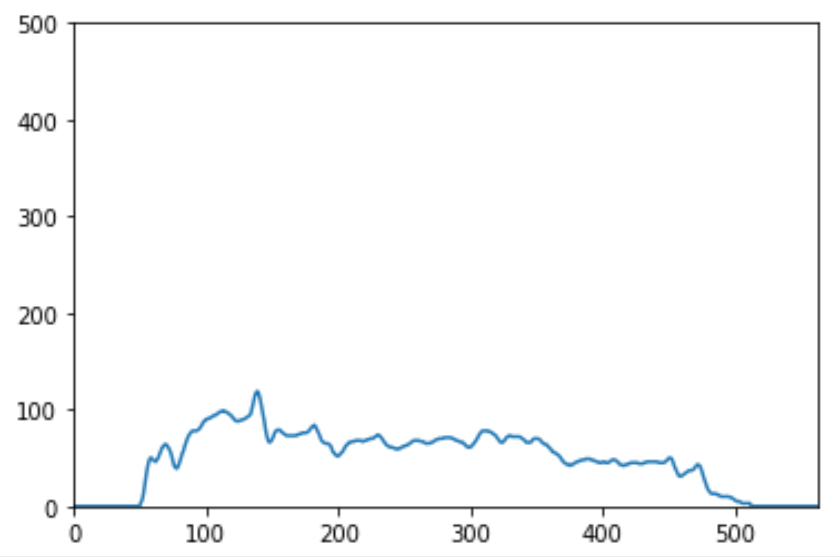 GRUPA C
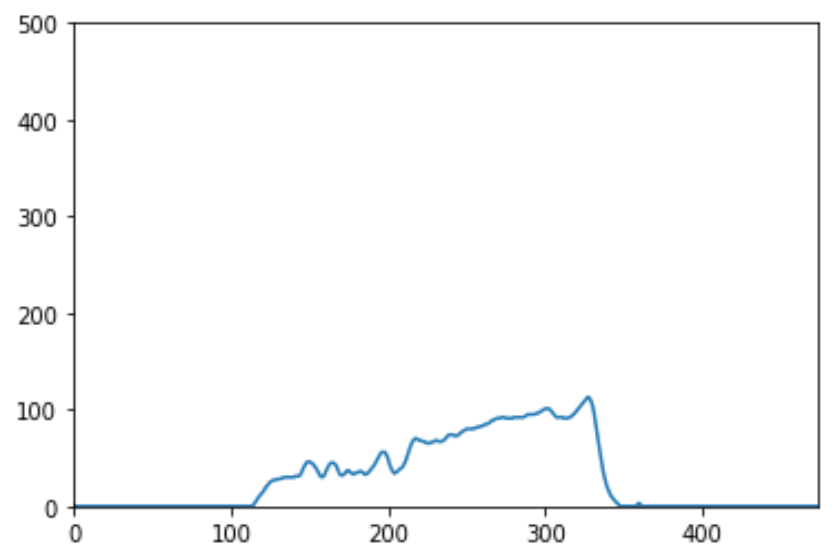 WEB APLIKACIJA
Objedinjuje proces 
Omogućuje ukrcaj novih zapisa mikciometrijskih krivulja
Izlučuje značajke i klasificira krivulje uz pouzdanost klasifikacije po grupama
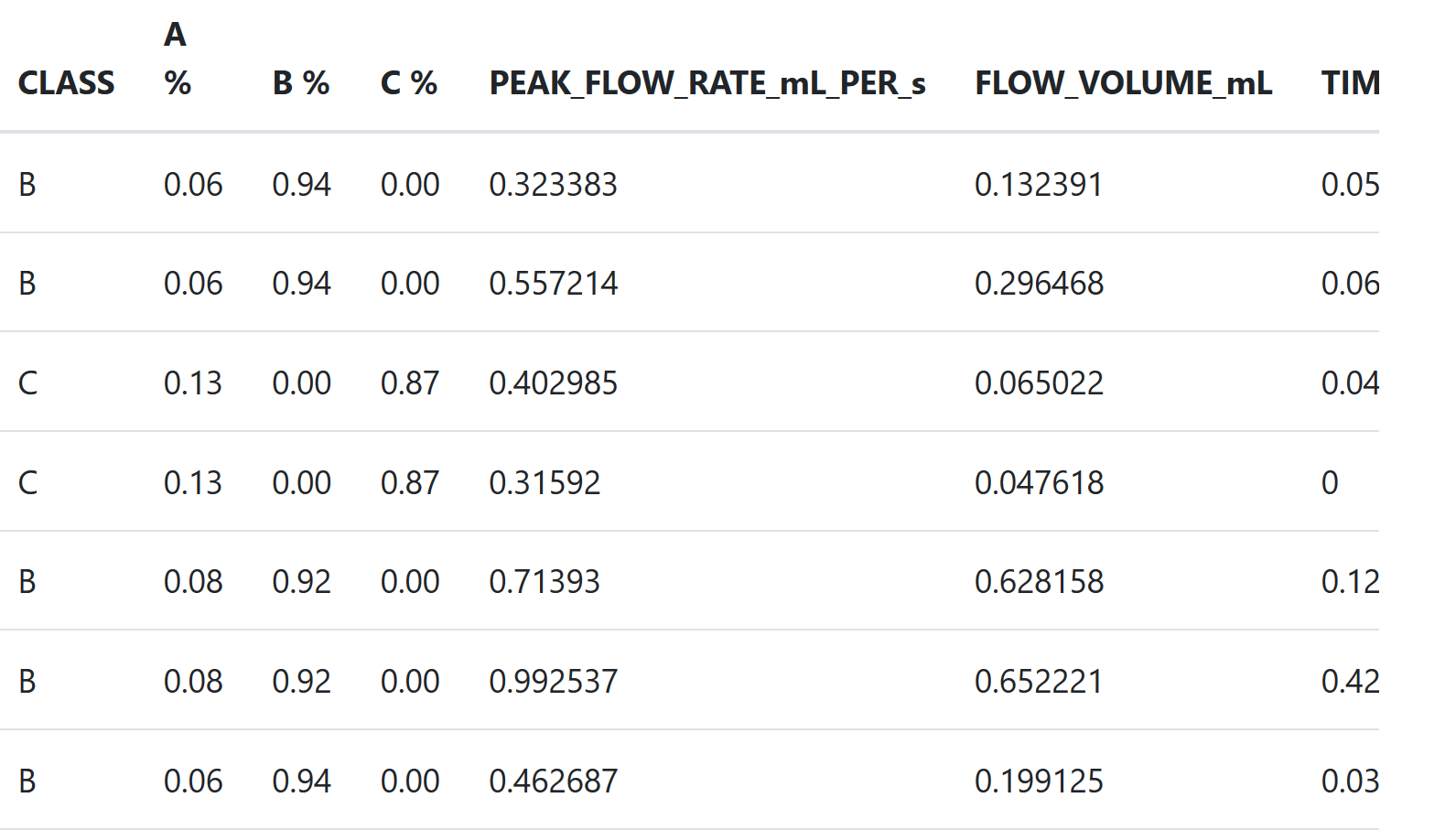 ZAKLJUČAK
Složen problem izlučivanja značajki
Potrebno ekspertno znanje
Klasifikacijski postupci s jasnim tumačenjem daju jednostavne modele

Označiti dio krivulja
Skupiti veći skup podataka
Izvršiti odabir značajki